স্বাগতম
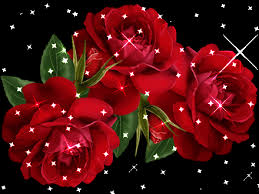 শিক্ষক পরিচিতি
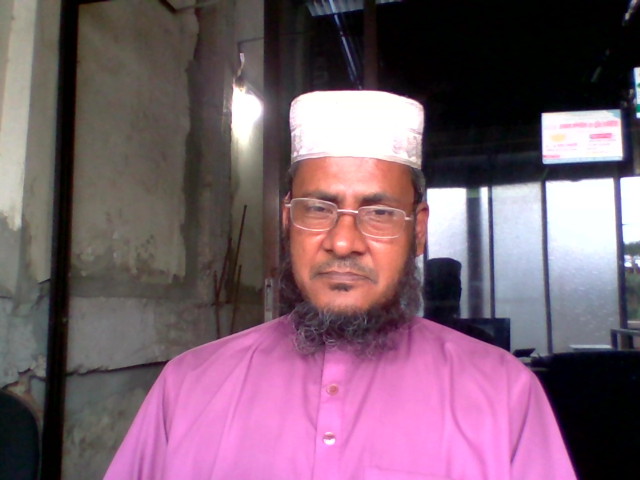 wb‡Pi Qwe¸‡jvi w`‡K jÿ Ki Ges ej, G¸‡jv wK‡mi Qwe?
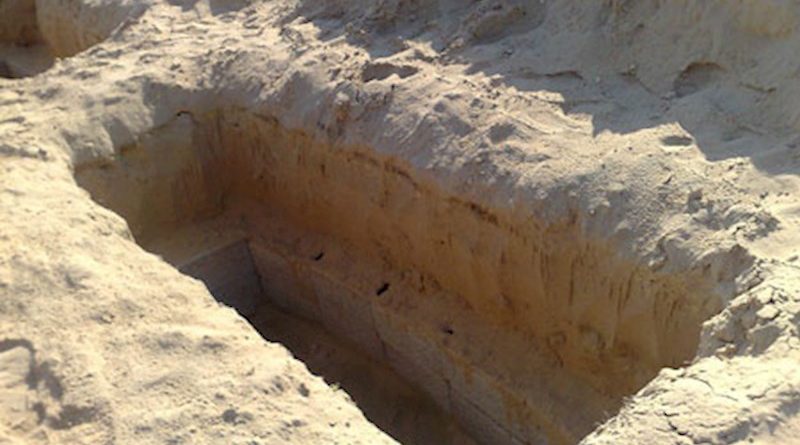 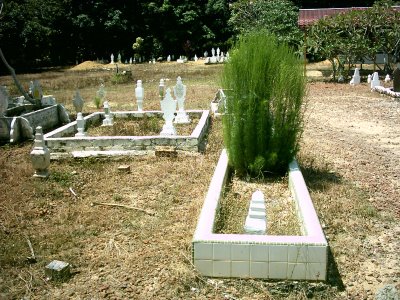 এগু ‡jv AvwLiv‡Zi cÖ_g  wmwo Kei&
cvV cwiwPwZ
AvR‡Ki cvV:AvwLivZ m¤ú‡K©
wkLb dj:
AvwLivZ wK?
AvwLiv‡Zi ch©vq KqwU I wK wK
&AvwLiv‡Zi ¸iæZ&¦ eY©bv Ki‡Z cvi‡e|
নিম্নের আয়াতটি পবিত্র কোরআনের কোন সুরা কত নম্বর আয়াত?
وباالاخرة  هم يوقنون
সুরা বাকারার  ৩নং আয়াতে উপরোক্ত কথাটি বলা হয়েছে  যে, মোমেনরা আখিরাতে দৃঢবিশ্বাস রাখে।
আখিরাত  আরবী  শব্দ । বাংলায়  যাকে পরকাল বলা হয়।আখিরাতের পর্যায় দুটি -
একটি হল বার্যাখ আর একটি হল কিয়ামত।
ইসলামের  সাতটি মুল বিষয়ের মধ্যে আখিরাত একটি গুরুত্বপুর্ণ বিষয়।যার প্রতি বিশ্বাস করা মোমেনদের কর্তব্য। কারণ মোমেনরা আখিরাতে দৃঢ বিস্বাস করে।الاخرت هم يوقنون         وباসুরা বাকারা ৩নং আয়াত।
দলীয় কাজ
আখিরাতের স্তর গুলো সংজ্ঞা সহ লিখ।
বাড়ীর কাজ:
আখিরাতের উপর ৩০টি জ্ঞানমুলক (প্রশ্ন ও উত্তর) বাড়ী থেকে লিখে নিয়ে আসবে।
ধন্যবাদ
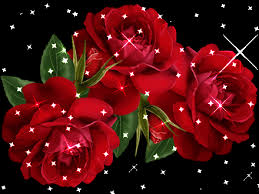